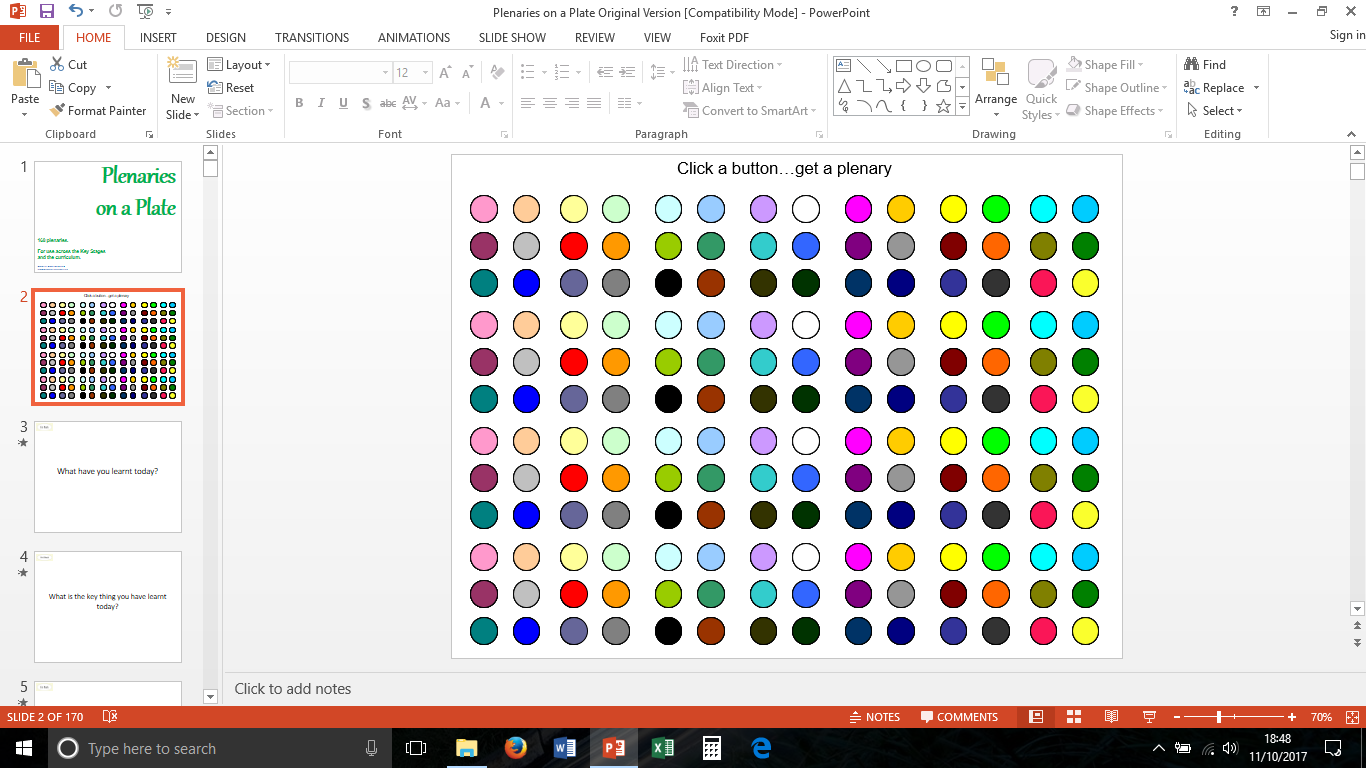 Plenaries on a Plate
168 plenaries. 

For use across the 
Key Stages and the
 curriculum.
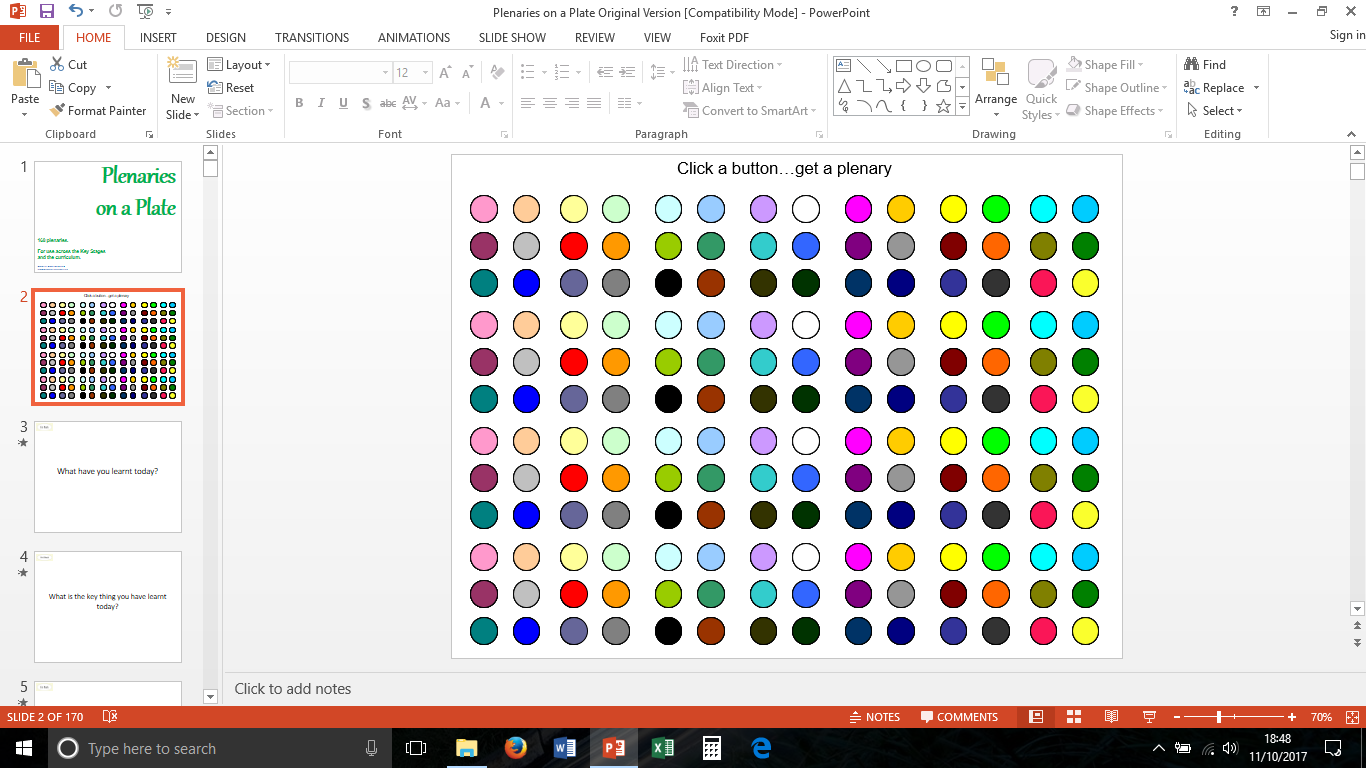 Made by Mike Gershon – mikegershon@hotmail.com
Click a button…get a plenary
Back to the start
What have you learnt today?
Back to the start
What is the key thing you have learnt today?
Back to the start
What do you know now, that you did not know at the start of the lesson?
Back to the start
How has your understanding changed, this lesson?
Back to the start
What three things have you learnt today?
Back to the start
What is the most important thing you have learnt today? Why is it most important?
Back to the start
What do you want to know as a result of what we have learnt today?
Back to the start
What can you do now, that you could not do at the start of the lesson?
Back to the start
How has today’s lesson altered your knowledge or understanding?
Back to the start
What questions do you have based on today’s lesson?
Back to the start
Why do you think we have studied what we have, this lesson?
Back to the start
How might you alter today’s lesson for future students?
Back to the start
In what ways might you use your learning from today’s lesson, in the future?
Back to the start
What has been the purpose of our lesson today?
Back to the start
How might you use what you have learnt today?
Back to the start
If you were going to teach this lesson to younger students, what would you identify as the key things they would need to know?
Back to the start
Based on what we have learnt today, what do you think we should study next? Why?
Back to the start
Where might you make use of the learning we have done today?
Back to the start
Under what circumstances might we need to use today’s learning?
Back to the start
How might you test one of your peers to see what they have learnt today?
Back to the start
How might you explain what you have learnt today to your parents?
Back to the start
How might you explain what you have learnt today to an alien?
Back to the start
How might you explain what you have learnt today to a child younger than yourself?
Back to the start
What connections can you make between today’s learning and what we have studied previously?
Back to the start
How does today’s learning connect to what you already know?
Back to the start
How might today’s lesson have been different?
Back to the start
How might we have learnt the same things, but in a different way?
Back to the start
Who might use what we have learnt today in their daily lives?
Back to the start
How have you worked today? Why?
Back to the start
How might you improve your learning next lesson?
Back to the start
What have been the strengths and weaknesses of this lesson?
Back to the start
What skills have you used during this lesson?
Back to the start
What skills have you improved this lesson? How have you improved them?
Back to the start
What knowledge have you gained this lesson?
Back to the start
How might you use the knowledge you have gained this lesson, in the future?
Back to the start
How have you interacted with your peers this lesson?
Back to the start
What strengths and weaknesses have you seen in yourself this lesson?
Back to the start
What changes might you make next lesson to how you work?
Back to the start
How has today’s lesson made you feel?
Back to the start
To what extent do you feel you have engaged with the lesson today? Why?
Back to the start
To what extent do you feel you have learnt in today’s lesson? Why?
Back to the start
How have you learnt this lesson?
Back to the start
What have you learnt this lesson?
Back to the start
Why do you feel you have (or have not) learnt this lesson?
Back to the start
In what ways has your mind been changed by today’s lesson?
Back to the start
If you were to go back in time and start today’s lesson again, what would you change and why?
Back to the start
How could you have done things differently this lesson? What affect might that have had?
Back to the start
How did you feel at the beginning, middle, and end of the lesson?
Back to the start
How might you work differently next lesson in order to improve?
Back to the start
How have you used your existing skills and knowledge in today’s lesson?
Back to the start
What have you done well this lesson? Why?
Back to the start
Write a poem about what you have learnt today
Back to the start
Create a short story of today’s lesson
Back to the start
Write a set of five questions based on today’s lesson and then use them to interview your partner
Back to the start
Draw a picture showing what you have learnt today
Back to the start
Draw a cartoon strip showing what you have learnt today and how you have learnt it
Back to the start
Draw a cartoon strip showing how you will use today’s learning in the future
Back to the start
Write a letter to one of next year’s students explaining what today’s lesson is about
Back to the start
Write a speech persuading people that what we have learnt today is important
Back to the start
Produce five key points which summarise today’s learning
Back to the start
Create a mind-map showing what we have learnt today
Back to the start
Create a set of instructions for today’s lesson which anybody could follow
Back to the start
How might you combine today’s learning with something else you already know?
Back to the start
What existing skills or knowledge could you combine today’s learning with?
Back to the start
Write a song (or rap) about what we have learnt today
Back to the start
Create a poster advertising today’s learning to other students
Back to the start
Create a short television advert ‘selling’ today’s learning
Back to the start
Create a short radio advert ‘selling’ today’s learning
Back to the start
Create a quiz, based on today’s learning, which you could use to test other students
Back to the start
Explain what we have learnt today without using words
Back to the start
Create a short presentation explaining the key points from today’s lesson
Back to the start
Create a leaflet about what you have learnt today
Back to the start
Write a letter to a person in the nineteenth-century explaining what you have learnt today
Back to the start
Write a message to an alien explaining what you have learnt today
Back to the start
Use symbols to show what you have learnt today
Back to the start
Make a model of one aspect of your learning
Back to the start
Sculpt one of the key ideas from today’s lesson
Back to the start
Construct a timeline showing your learning through the lesson
Back to the start
Swap your work with a partner and asses it: What have they done well? How might they improve?
Back to the start
Assess your own work: What have you done well? What can you improve next lesson?
Back to the start
What strengths have you shown in today’s lesson? What areas for improvement can you find?
Back to the start
Find a partner with whom you do not usually work. Swap your work and asses it: Identify three strengths and one target for improvement
Back to the start
What is the most important thing we have learnt today and why?
Back to the start
Write down all the things we have learnt today. Once you have done this, order them according to how important you believe them to be.
Back to the start
How might you improve today’s lesson?
Back to the start
What difficulties have you encountered today? How have you dealt with them?
Back to the start
What difficulties might a student who was new to today’s topic encounter?
Back to the start
Assess your learning using the learning objective. Have you met it? How?
Back to the start
What evidence do you have to show what you have learnt today?
Back to the start
What key question would you ask to find out whether someone has understood today’s lesson?
Back to the start
Write an exam-style question and mark-scheme based on today’s lesson
Back to the start
Write three key questions which you think people in the class should be able to answer, based on today’s lesson. When ready, go around and ask people your questions.
Back to the start
Identify the key learning points from today’s lesson
Back to the start
Compare what you know now with what you knew at the start of the lesson. How is it different?
Back to the start
Write a quiz based on what we have learnt today. Ensure you cover all areas. When complete, test your partner.
Back to the start
What different possibilities can you imagine for next lesson, bearing in mind what we have learnt today?
Back to the start
Pick one thing you have done today and identify how you could do it better
Back to the start
Pick one thing you have done today and identify why it was good and how it has helped you
Back to the start
To what extent do you feel what we have learnt today is useful? Why?
Back to the start
Write what you have learnt today on a piece of paper and hand it in on your way out
Back to the start
If you feel you have fully understood the lesson, give a thumbs up. If you feel you have understood most of it, turn your thumbs sideways. If you feel you have struggled to understand it, give a thumbs down.
Back to the start
Think about today’s lesson. Give yourself a score between 1 and 5. 1 = I have really struggled and need more help. 5 = I have understood nearly everything and could explain to others. Once you have done this, find someone with a different score. Either ask them for help, or offer them help.
Back to the start
Write down the questions you still have about the topic, and which you do not feel have been answered yet
Back to the start
What criteria would you use to judge whether someone has fully understood the lesson today?
Back to the start
How does today’s lesson connect to your existing knowledge?
Back to the start
How does today’s lesson connect to our previous areas of study?
Back to the start
How might today’s lesson connect to other areas of the curriculum?
Back to the start
Write down what you think is the most important thing you have learnt today, and then hold it up for everyone to see
Back to the start
Draw a line and label it from one (no idea) to ten (completely understand). Indicate where you feel you were at in relation to the topic at the start of the lesson, and where you feel you are at now. Then, explain your choices.
Back to the start
Work in a group and create a freeze-frame showing the key thing you have learnt today.
Back to the start
Work in pairs. Take it in turns to mime key ideas and information from the lesson. The other person has to guess what is being mimed.
Back to the start
Create a short role-play in which someone’s life is changed through learning what we have learnt today
Back to the start
Create a pair of still images showing life before and after what we have learnt today
Back to the start
Work in groups. Create a role-play showing what life would be like if no one knew about what we have learnt today.
Back to the start
Work in pairs. Create a thirty-second sales pitch for today’s learning, which could be used on a television shopping channel.
Back to the start
Work in pairs. One person is the interviewer. The other person has had their life changed by what we have learnt today. Conduct an interview for the BBC news using these roles.
Back to the start
Work in groups. One person is the chairperson. The rest split between for and against. The motion is: ‘Today we have learnt some incredibly important things’. The debaters must argue the point whilst the chairperson referees.
Back to the start
Work in pairs. Each person, in secret, chooses an emotion. Next, conduct a discussion about what we have learnt today, whilst playing that emotion. When the teacher says, continue the discussion but swap your emotions.
Back to the start
Work in groups. Turn today’s lesson into a dramatic story. One person reads the story aloud while the rest of the group act it out.
Back to the start
List everything you learned during today’s lesson
Back to the start
How would you explain one element of today’s learning to a friend
Back to the start
What one thing will you most remember from today’s lesson and why?
Back to the start
How would you describe your learning today?
Back to the start
What image could you draw to show your learning today?
Back to the start
What image would you use to explain your learning in today’s lesson?
Back to the start
Tell three people in the class three things you’ve learned today
Back to the start
Ask three people in the class what they know now that they didn’t know at the start of the lesson
Back to the start
Ask two people in the class how they would explain their learning to an alien
Back to the start
Can you mime what you have learned today?
Back to the start
Create a comic strip showing how your learning has changed during the lesson
Back to the start
Which famous person can you connect to today’s learning and why?
Back to the start
Where could the learning we have done today be used in real life?
Back to the start
How might we build on our learning next lesson? Why do you think that?
Back to the start
What do you predict we will do next lesson, based on what we have done today?
Back to the start
Can you come up with a rap explaining your learning today?
Back to the start
What made today’s lesson stand out? Why?
Back to the start
How would you summarise our learning today for the headteacher?
Back to the start
If we went through today’s lesson again, what would you change and why?
Back to the start
Turn today’s learning into an advertising slogan, then be ready to explain your thinking
Back to the start
List everything you have learnt this lesson. Once done, order your list from most to least important. Be ready to justify your choices.
Back to the start
Write a postcard to a friend explaining what you have learnt this lesson. Draw a picture for the front showing what you have learnt.
Back to the start
Write a txt msg explaining what you have learnt this lesson
Back to the start
Choose three keywords we have used this lesson. Write a definition for each and then give an example.
Back to the start
Choose one thing you have done this lesson and redo it so that it is better
Back to the start
Plan your own lesson covering what we have studied today
Back to the start
Compare what you have learnt this lesson with what you learnt last lesson. How is it similar? How is it different?
Back to the start
Write a list of what you have learnt today. Give examples for each so as to show your understanding.
Back to the start
Produce a summary of what you have learnt today. When done, rewrite it using fewer words. After that, reduce it to either a single sentence, or three bullet points.
Back to the start
In pairs, discuss what you have learnt this lesson. Be ready to feedback examples.
Back to the start
In pairs, assess your work. Take it in turns to go through and identify the strengths and one area for improvement in your work, and in that of your partner.
Back to the start
Come up with a series of questions designed to test someone’s knowledge of what we have studied today. When ready, work in pairs and test each other.
Back to the start
In pairs, take it in turns to interview one another about what has been learnt today. Take notes as you go.
Back to the start
In pairs, produce a list of key words and definitions which link to today’s lesson. Then, jumble them up and challenge another pair to match the correct word to the correct definition.
Back to the start
In pairs, discuss how you feel what we have learnt today is used in the wider world. Be ready to feed back to the whole class.
Back to the start
In pairs, take it in turns to try and talk for a minute about today’s topic without pausing or repeating yourself.
Back to the start
In pairs, one person is ‘for’ and one person is ‘against’. The motion is: ‘What we have learnt today is extremely important.’ The people ‘for’ will go first, for a minute. The people ‘against’ will get a minute after that. Finally, there will be a minute of free-for-all, where both sides can speak.
Back to the start
Take it in turns to draw something connected to today’s lesson. The other person must try to guess what it is. The drawer is not allowed to talk, or to write any words.
Back to the start
In groups, discuss what you have learnt this lesson.
Back to the start
In groups, identify what you think are the three most important things we have learnt today. Elect one representative. They will travel to other groups and try to persuade them of your views.
Back to the start
In groups, take it in turns to try to talk for one minute about today’s topic without stopping or repeating yourself.
Back to the start
In groups, produce a role-play based around something we have learnt today.
Back to the start
Write a possible exam question based on today’s learning. Swap books with a partner and attempt their question.
Back to the start
Write a possible exam question based on today’s learning. Then, write a model answer.
Back to the start
Write a series of multiple choice questions based on today’s learning. Swap books with a partner and attempt their questions.
Back to the start
Draw three to five key concepts or ideas linked to today’s lesson. Do not label them. Swap books with a partner and try to identify what the concepts or ideas are.
Back to the start
Write three possible exam questions based on today’s learning. Walk around the room and ask your questions to other students. Discuss their answers with them.
Back to the start
In groups, write a short summary of everything we have learnt today. Produce a series of appropriate actions to go with your summary. One person will read the summary out to the class whilst the rest of your group do the actions.
Back to the start
Write a question, based on today’s topic, with which you think you can beat the teacher.